Ι Α Ν Ο Υ Α Ρ Ι Ο Σ
1. Το λιοντάρι της Νεµέας
Φ Ε Β Ρ Ο Υ Α Ρ Ι Ο Σ
2. Η Λερναία Ύδρα
ΜΑΡΤΙΟΣ
3. Ο κάπρος του Ερύµανθου
ΑΠΡΙΛΙΟΣ
4. Το ελάφι µε τα χρυσά κέρατα
ΜΑΪΟΣ
5. Οι Στυµφαλίδες όρνιθες
ΙΟΥΝΙΟΣ
6. Οι στάβλοι του Αυγεία
ΙΟΥΛΙΟΣ
7.  Ο ταύρος του Μίνωα
ΑΥΓΟΥΣΤΟΣ
8. Τα άλογα του Διομήδη
ΣΕΠΤΕΜΒΡΙΟΣ
9.  Η ζώνη της Υππολύτης
ΟΚΤΩΒΡΙΟΣ
10. Τα βόδια του Γηρυόνη
ΝΟΕΜΒΡΙΟΣ
11. Ο Κέρβερος του Άδη
ΔΕΚΕΜΒΡΙΟΣ
12. Τα χρυσά μήλα των Εσπερίδων
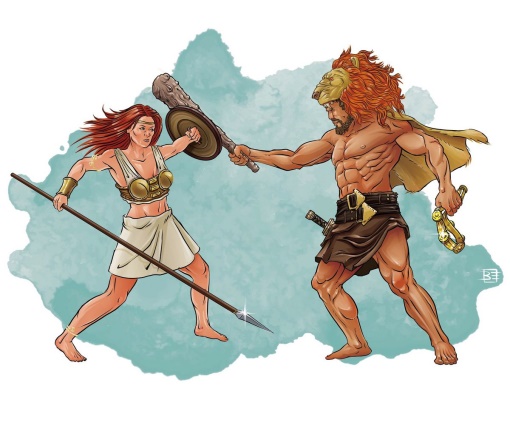 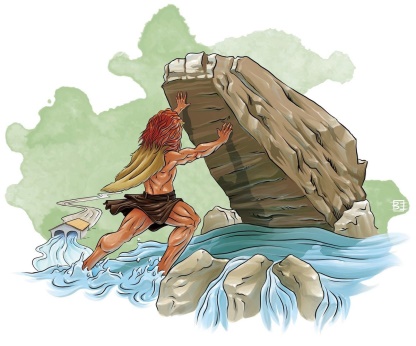 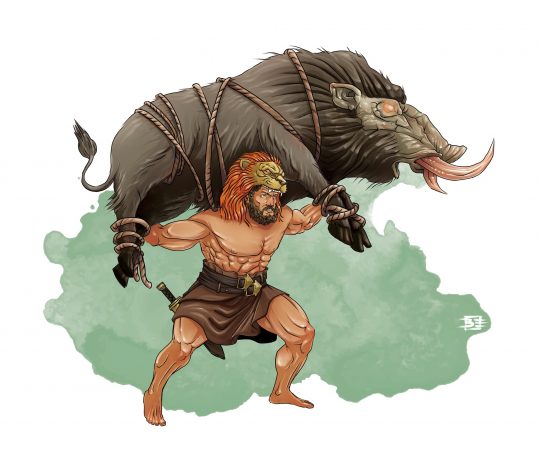 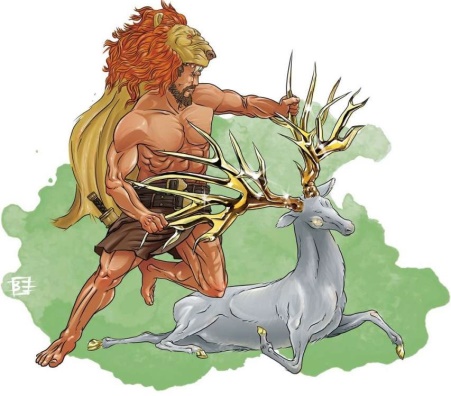 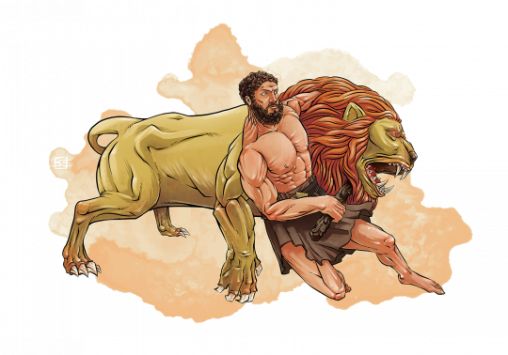 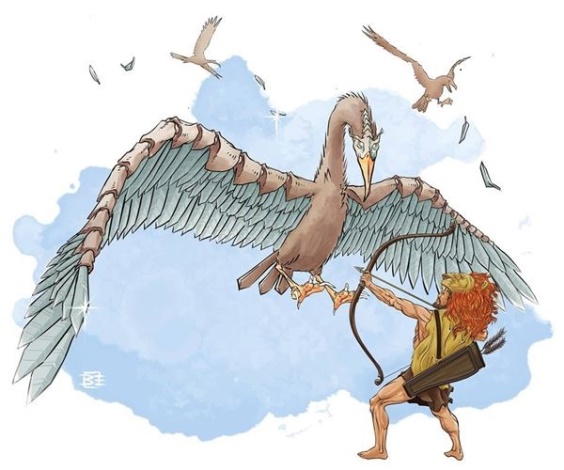 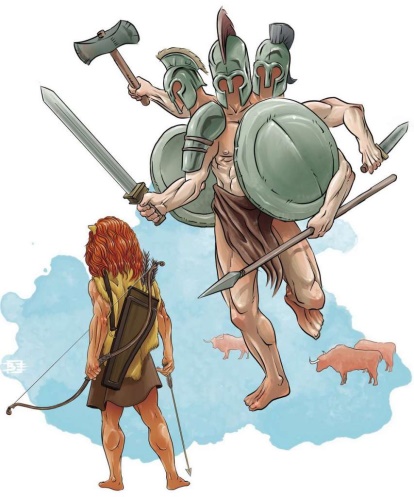 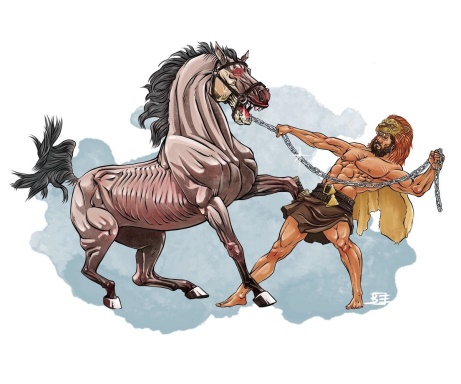 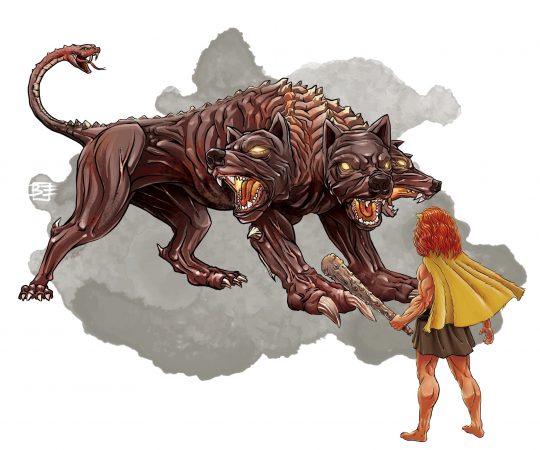 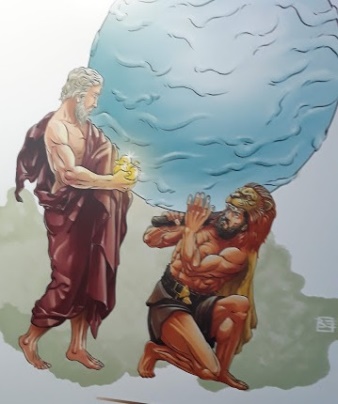 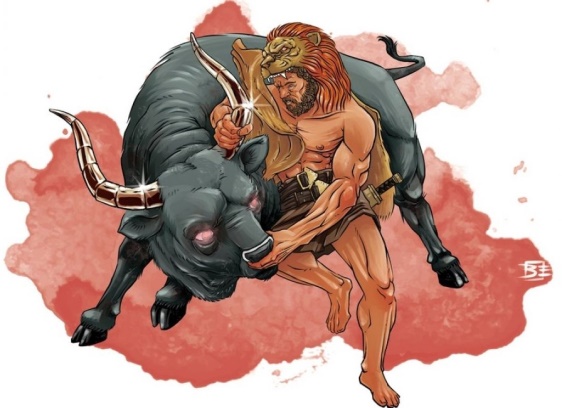 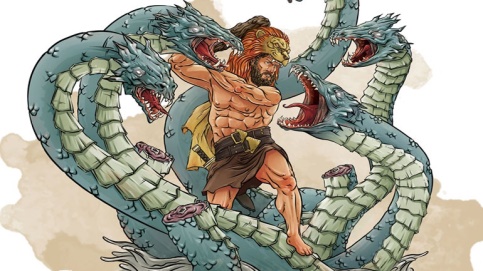